Основные приёмы работы при обучении русскому языку детей-инофонов
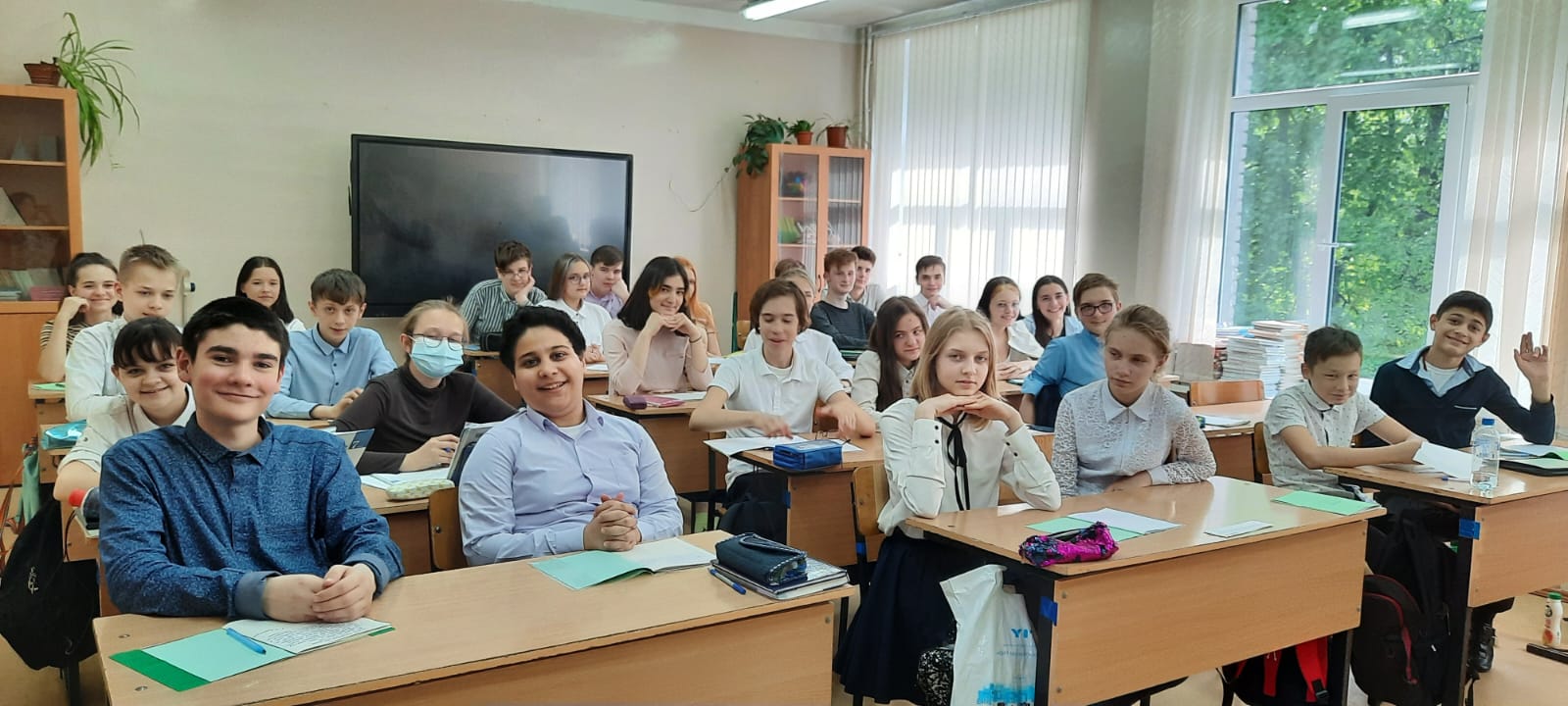 Учитель русского языка и литературы 
МАОУ СОШ №16 г.о. Щёлково 
Ушакова Светлана Владимировна
Дети-инофоны –  это учащиеся, чьи семьи недавно мигрировали в нашу страну. Инофоны владеют иными фоновыми знаниями, русским же языком - лишь на бытовом уровне. Это дети, для которых русский язык труден для восприятия, понимания и коммуникации.
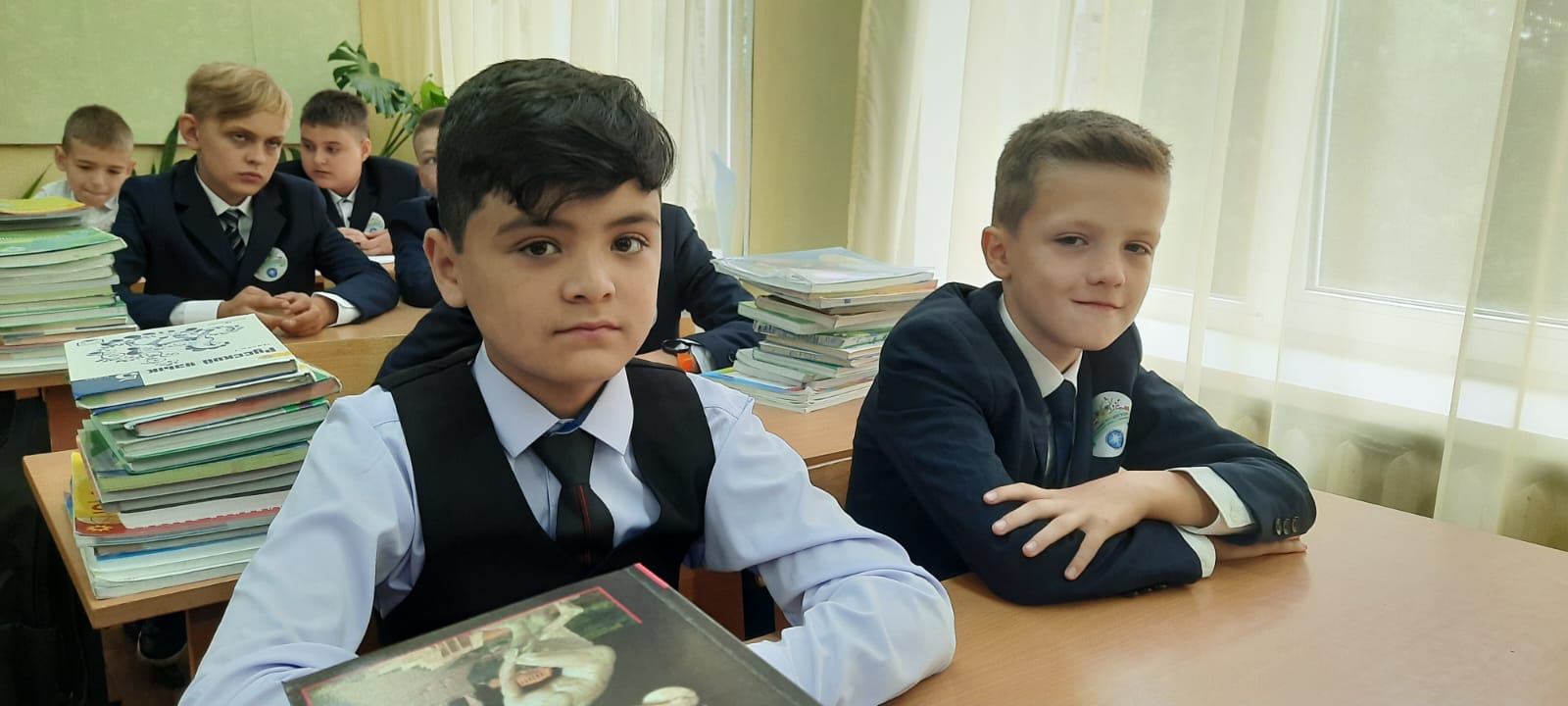 Основные трудности при работе с детьми-инофонами
Разнообразие контингента инофонов в пределах одного класса.
Изначально слабое знание языка. Наличие акцента.
Общий уровень культуры семьи. Отсутствие помощи родителей.
Единые требования к прохождению ГИА и ЕГЭ.

Задача - формирование положительного мотивационного отношения к русскому языку через развитие познавательного интереса и осознание социальной необходимости (для коммуникации).
Формирование 
познавательного интереса
Формирование 
социального мотива
– Создание речевых ситуаций, вызывающих желание высказаться;
– привитие потребностей в коммуникации, лучшем усвоении языка.
– Занимательные эмоциональные задания с новой информацией, требующие сочетания разных видов памяти, творчества;
– активное использование текстов художественной литературы;
– новизна методов и приёмов, преемственность, проблематичность в обучении;
– использование технических средств обучения, ресурсов интернета;
– контроль речевой деятельности учащихся, знание ими своих результатов и успехов.
Интерференция (Лингвистическая интерференция) (лат. interferens, от inter — между + -ferens — несущий, переносящий) — последствие влияния одного языка на другой, т.е. применение норм одного языка в другом в письменной и/или устной речи.
Задача – преодолеть влияние родного языка, предупредить интерференционные ошибки в   русской   речи.
Причины интерференционных ошибок
ограниченность словарного запаса; 
трудные грамматические категории;
слабо развитый фонематичекий слух;
подвижное ударение в русском языке;
нарушения в построении предложений и др.
Формы работы
Фронтальная форма (коллективная). 
Работа по цепочке. 
Работа в парах.
Игровая форма.
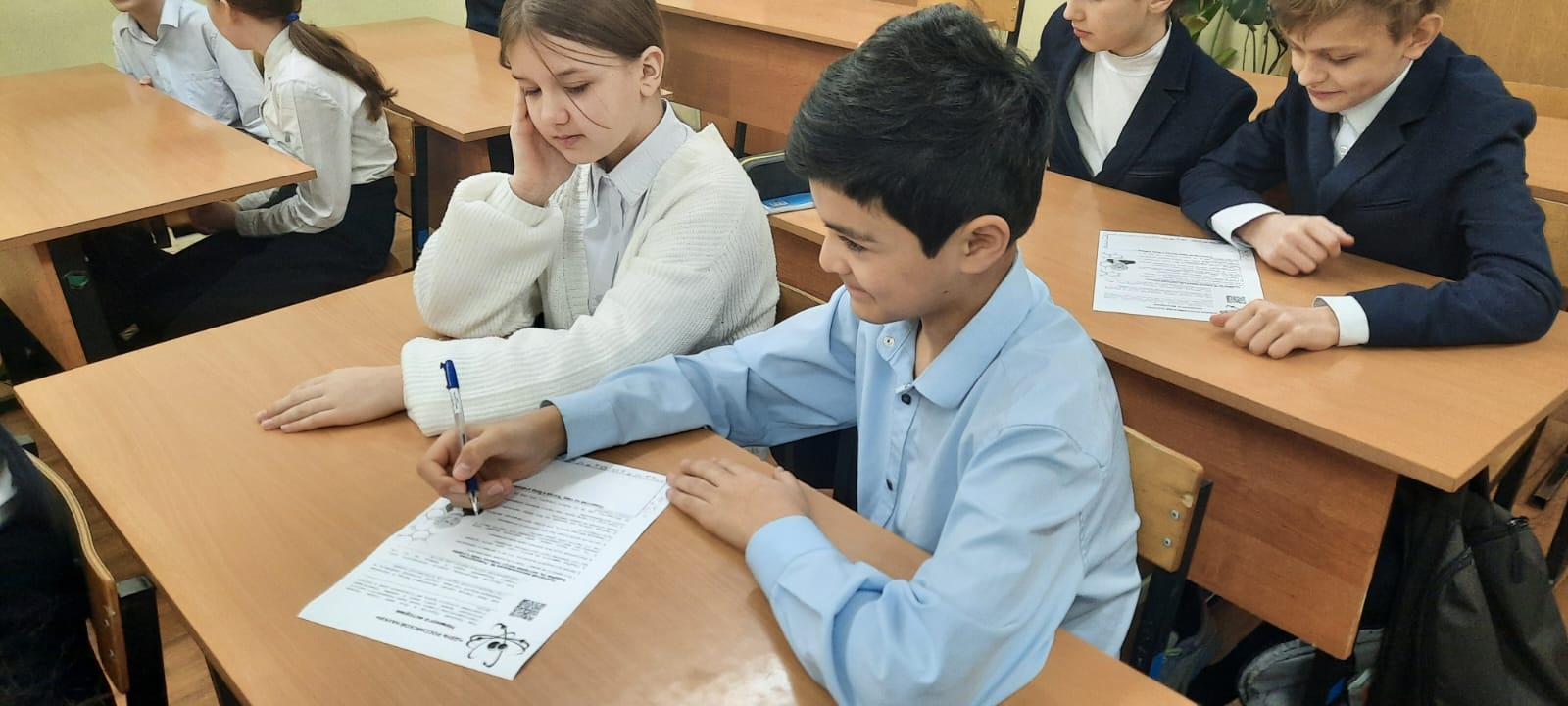 Методические приёмы
Обязательная работа со словарями.
 Работа по образцу.
 Работа с иллюстративным материалом.
 Упражнения на введение слов в контекст.
 Работа с использованием алгоритмов. 
 Работа с ассоциациями.
 Конструирование предложений по вопросам. 
Списывание текстов разных стилей.
 Письмо по памяти.
Прослушивание аудиозаписи и воспроизведение текстов-образцов.
 Заучивание наизусть.
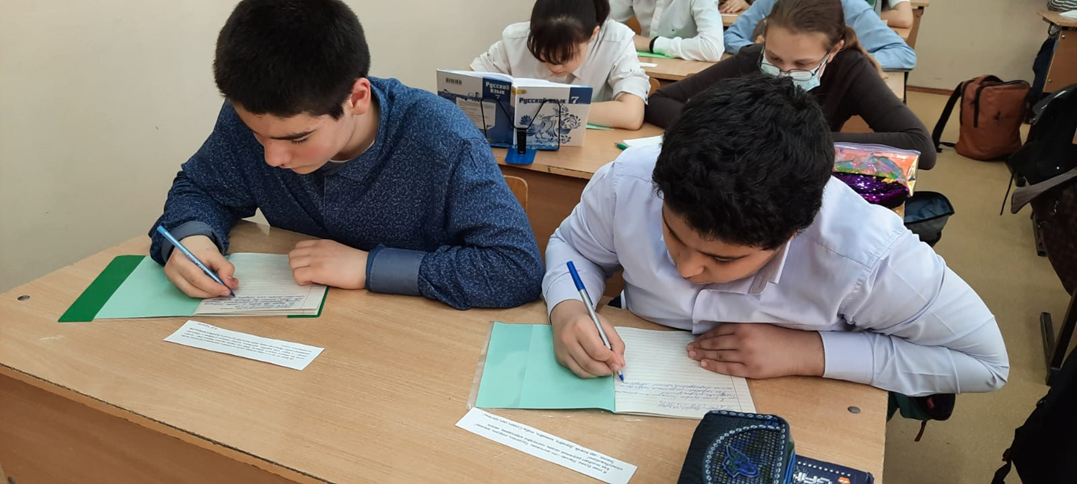 Работа над орфоэпией
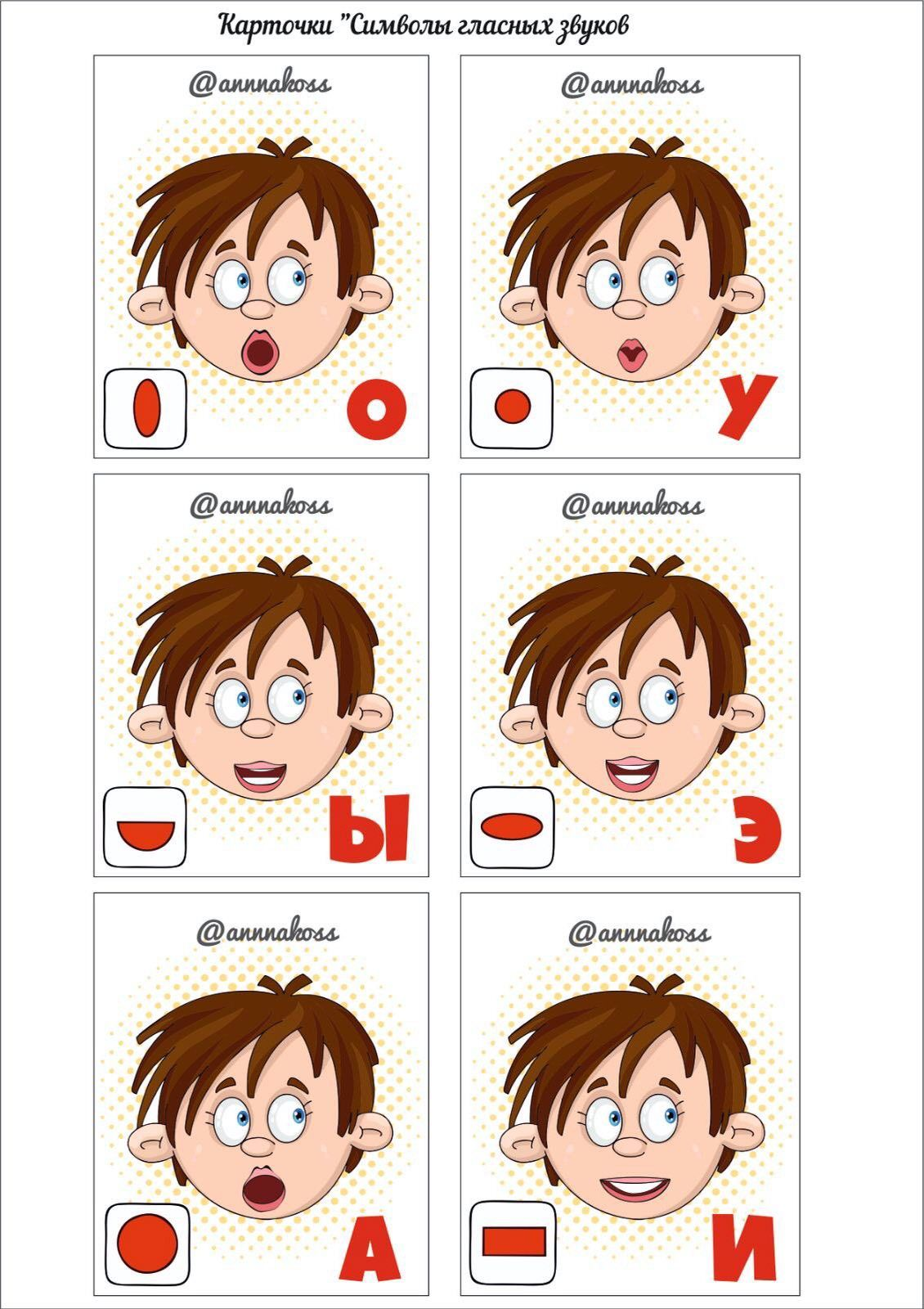 - Имитация (или подражание произношению) речи учителя. 
- Показ и объяснение артикуляции. 
- Сопоставление. 
- Заучивание наизусть.
Упражнения
Прочитайте слова. Сопоставьте в них произношение звуков «ы» и «и». 
Был - бил, мыл - мил, забыл - забил .
Различаются ли слова по лексическому значению и морфологическим признакам?





«Подбери слово»
Подобрать парные слова, отличающиеся только мягкостью/твёрдостью согласного звука.
(Один ученик называет твёрдый вариант, другой – мягкий):
      Мал -…,  нос - ..., лук -..., мыл- ..., воз -..., был -..., 
      пыл -…, угол - …

	Прочитайте слова. Объясните, как обозначается мягкость на конце слов (ел – ель).
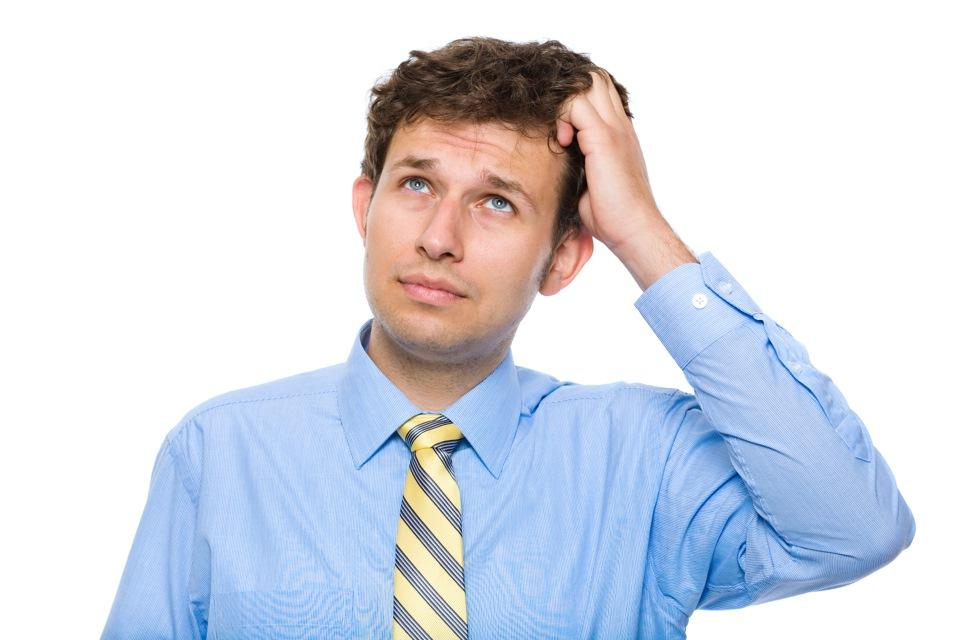 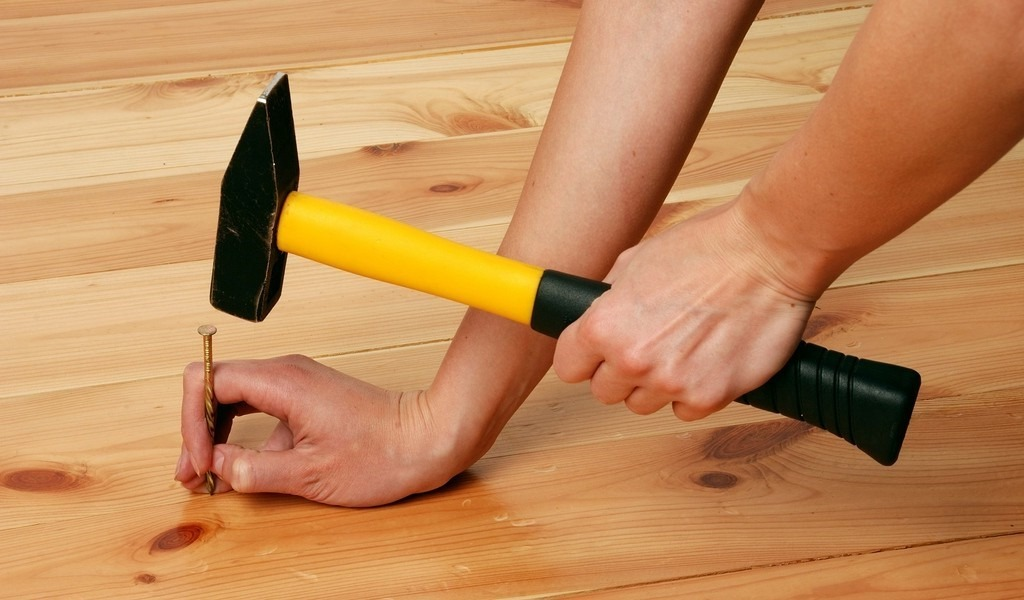 Прочитайте пары слов. Объясните, для чего нужен мягкий знак. Объясните значение каждого слова.
 
Удар – ударь       
Семя – семья
Колья- Коля                                      
Мел – мель

	Прочитайте слова. Обратите особое внимание на произношение выделенных слогов. Составьте с этими словами словосочетания. 
Висок – высок. Ботинок – затылок. Носи – носы. Мишка – мышка. 
Вози – возы. Верни – верны.

	Попробуйте быстро произнести скороговорки. 
На горке горько ревёт Егорка. Морская волна сильна и вольна. Будет дождь, будет и рожь.
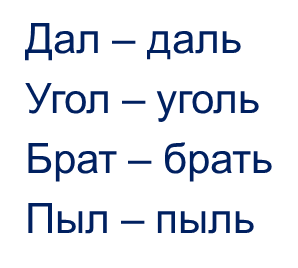 Игра «спрятавшееся слово»
1) Из  каждого слова  удалите  по  одной  букве так, чтобы  получилось  новое слово.             Например:  горсть – гость.
Склон (слон), краска(каска), полк(пол), беда (еда),экран (кран),   уксус (укус), тепло (тело).

2) Теперь, наоборот, добавьте  к каждому из данных   слов  одну букву, чтобы получилось  новое  слово. 
                Например: роза – гроза.
 Уха (муха),  дар (удар), стол (ствол), рубка ( трубка), клад (склад), усы (бусы), плот (пилот), лапа (лампа), плюс    (полюс), шар (шарф).
Заучивание правила
Отработка подвижного ударения
Образуйте множественное число имен существительных. Обратите внимание на место ударения. 
Образец: гóлос – голосá, но вóлос – вóлосы. 
Голос, холод, мороз, сторож, колокол, сторона, борозда, борода, провод, поезд, паровоз, котел, учитель, кинжал, нож, директор.
«Весёлые картинки»
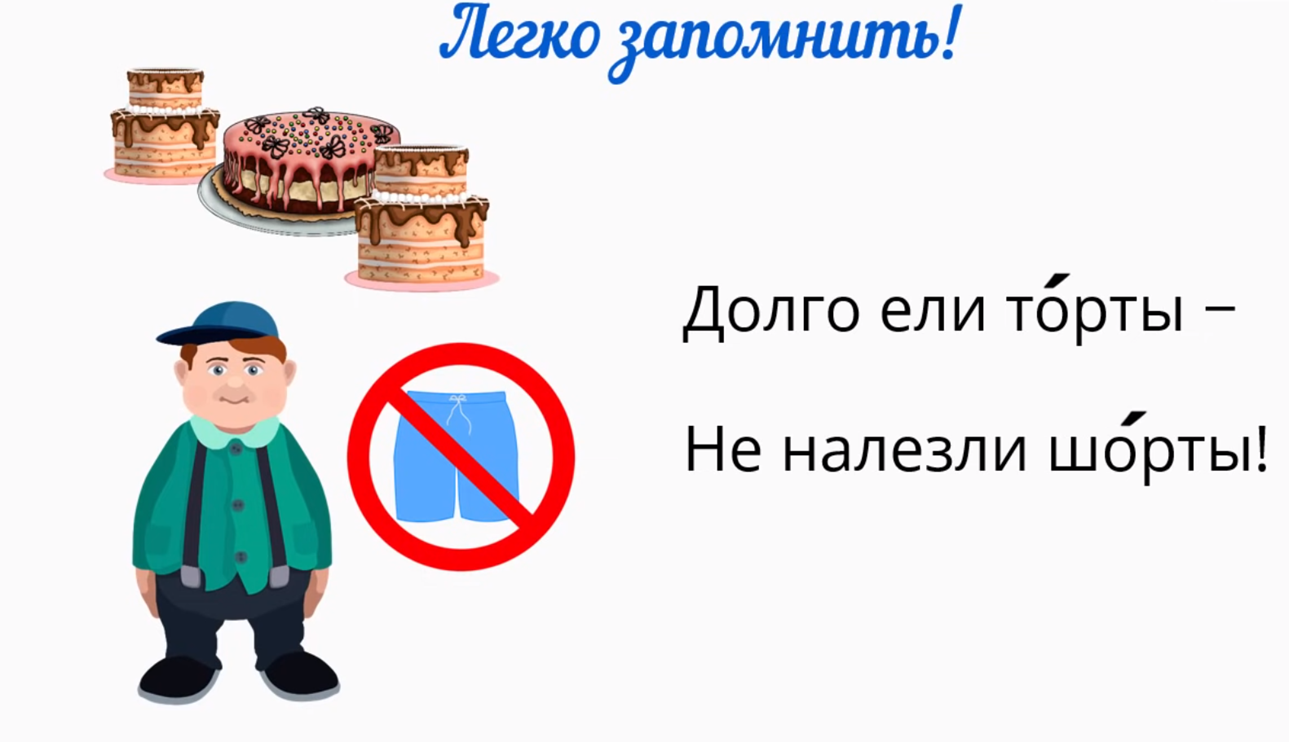 ИЗУЧЕНИЕ МОРФЕМИКИ И СЛОВООБРАЗОВАНИЯ
1) Определите, какое значение имеют приставки в выделенных прилагательных. 	
	Надводная часть корабля была выкрашена в белый цвет. Для безопасности пешеходов в городах строят много подземных переходов. На пришкольном участке растут красивые яблони. 
2) Продолжите ряд существительных, с которым могут использоваться данные ниже прилагательные.
	 Образец: Беспомощный дедушка, ребёнок, раненый. Бесполезный совет, … Бесшумный 	двигатель,… Бесконечный спор, …
4) Скажите, как называются: 
	ковёр, который кладут на пол, вешают на стену; 2) транспорт, который перевозит людей 	под землёй, на земле; 3) прогулка, которая совершается после операции, после обеда.
 5) Замените выделенные словосочетания приставочными глаголами. Внесите в предложения необходимые изменения. Запишите получившиеся предложения. 
	Образец: Суп невозможно есть: в нѐм слишком много соли (пере-). – Суп невозможно 	есть: его пересолили. Ты написал сочинение заново, и оно стало значительно лучше 	(пере-). Я очень устал и хочу лечь на полчаса (при-). Я не люблю слишком горячий чай. 	Налейте в мою чашку немного холодной воды (под-).
6) Составьте рассказ «Как Ахмед ходил в театр» с глаголами движения. Объясните значение приставок в глаголах. Обращайте внимание на предлоги.
	 1. … вышел из… 2. … пошѐл по улице. 3. … перешѐл на… 4. … подошѐл к… 5. … зашѐл 	в… 6. … вышел из… 7. … перешѐл на … 8. … подошѐл к театру  … 9. … обошѐл вокруг … 	10. … вошѐл в… 14. … пошѐл на балкон, но … 15. … пришѐл…
ИЗУЧЕНИЕ ЛЕКСИКИ
Толкование значения отдельных слов;
показ предмета, действия или признака, называемого словом;
предъявление соответствующей иллюстрации;
перевод слова на родной язык;
морфемный или словообразовательный анализ слова;
обращение к этимологии слова;
подбор синонимов и (или) антонимов;
элементарное определение понятия на родном или русском языках.
Примеры упражнений
1. Какое из данных слов (летят, плывут) можно вставить в оба предложения? 
По небу… облака. Корабли… к берегу.
2. Запиши предложения, заменяя слово идёт близкими по смыслу.
	Автобус идёт в парк. По дороге идёт мальчик. 	На улице идёт дождь.
Игра «Верю - не верю»
Веришь ли, что есть деревянное кружево, чугунное , соломенное, морозное?
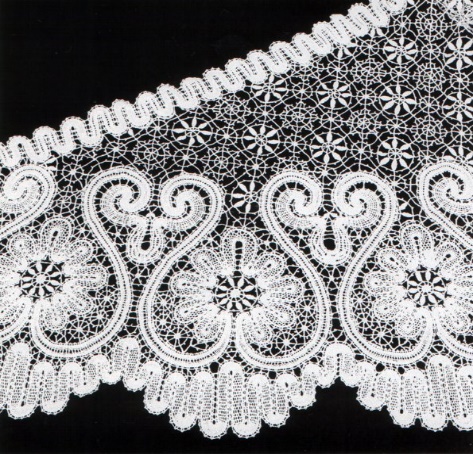 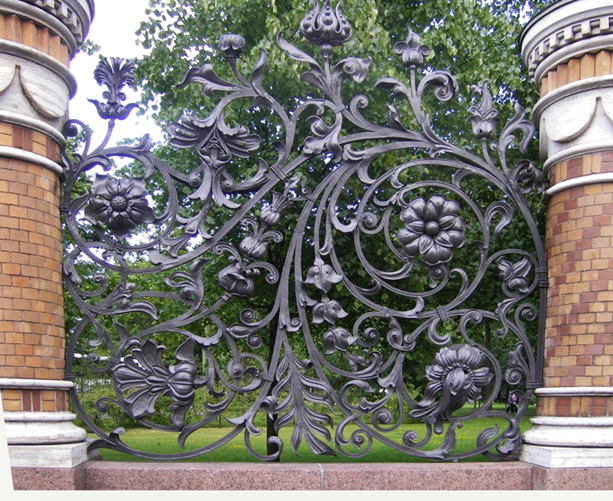 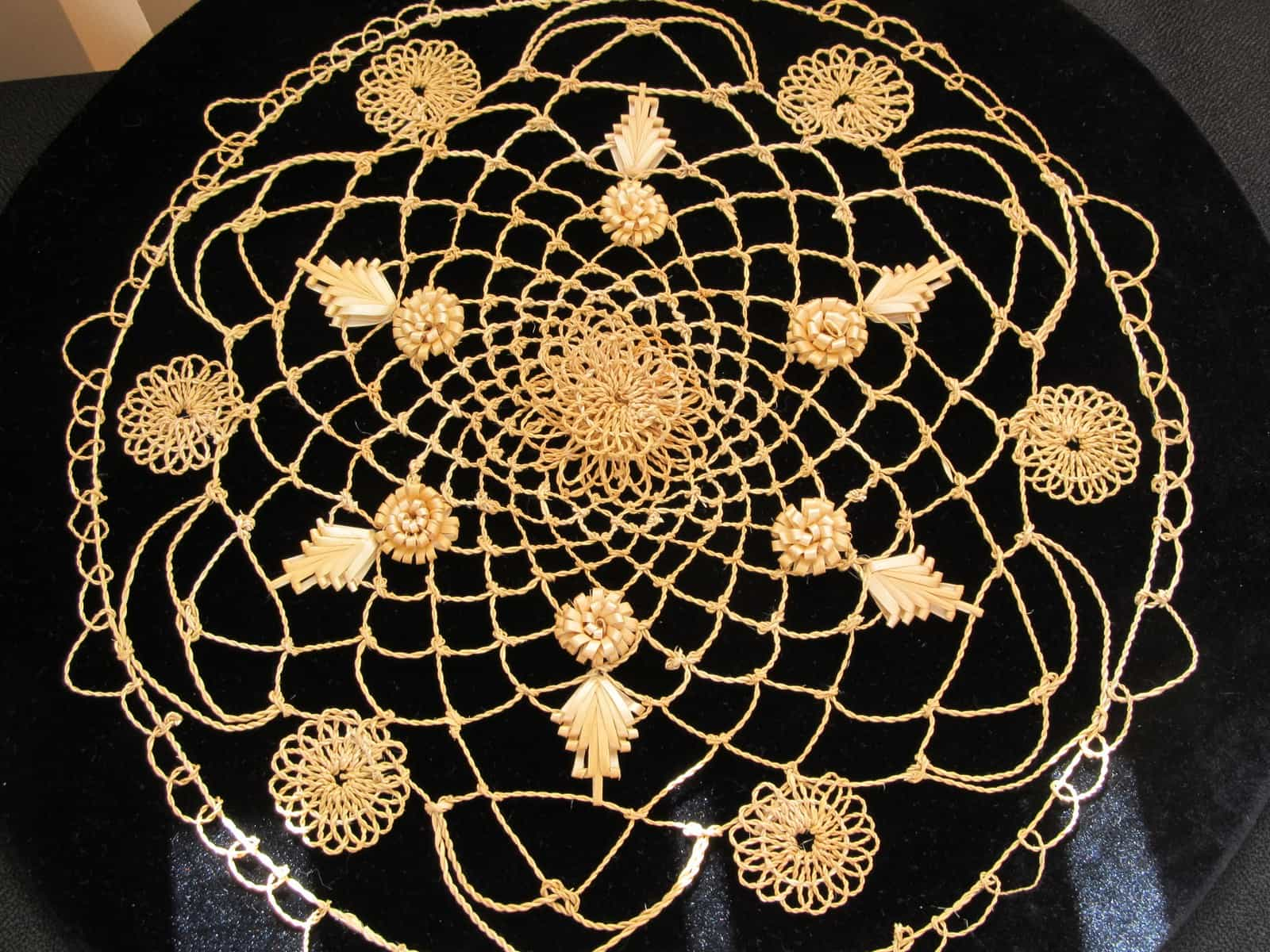 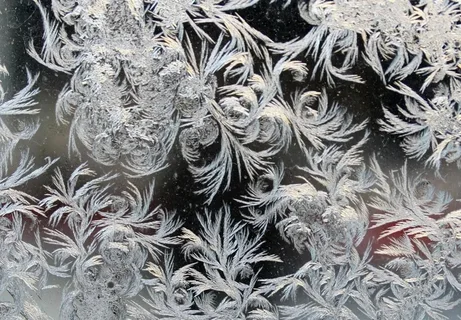 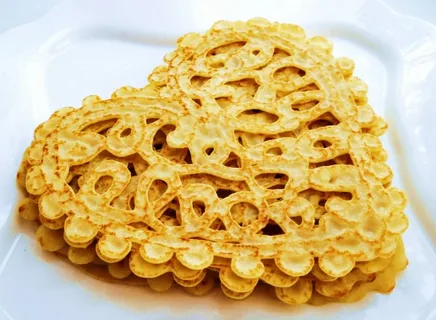 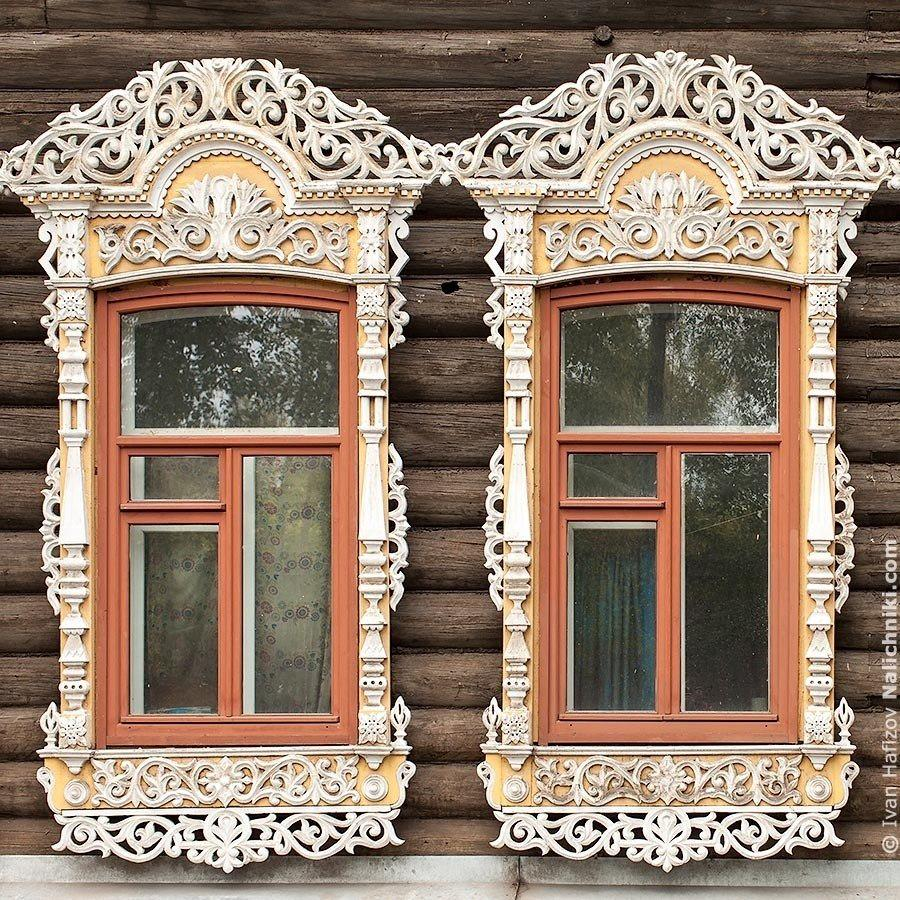 «Перевёртыши»
Замените  в  словосочетаниях  главное  слово так, чтобы зависимое слово употреблялось в переносном значении:
золотые часы  (золотые  руки)колючий  ёж  (колючий взгляд)чёрная шаль (чёрная зависть)железный гвоздь (железное здоровье)открытое  окно (открытая улыбка)
«Отгадай слово»
Отгадайте  слово по его  определениям:
1.Белый, чёрный, свежий, чёрствый, румяный  (хлеб)
2.Воздушный, ёлочный, земной, большой, блестящий   (шар)
3.Солнечные, настенные, песочные, электронные  (часы)
4. Белая, серая, летучая,  компьютерная (мышь)
«Вспомни слова»
Ведущий называет профессию, задача остальных учащихся  - перечислить действия, связанные с ней.«Что делает врач?» (Лечит, осматривает, выписывает лекарство, оперирует).«Что делает учитель?» (Учит, объясняет урок, проверяет тетради, вызывает к доске)
Работа с ассоциациями
Учитель или ученик даёт слово-стимул. Дети записывают ассоциации.
Бабушка – деревня, пирожки, лето, каникулы и т.д.
Школа – уроки, учитель, друзья, оценки, пятёрка, двойка и т.д.
Перемена - …
Прослушивание аудиокниг.
Создание речевых ситуаций.
Создание тематических диалогов.
Проведение ролевых игр.
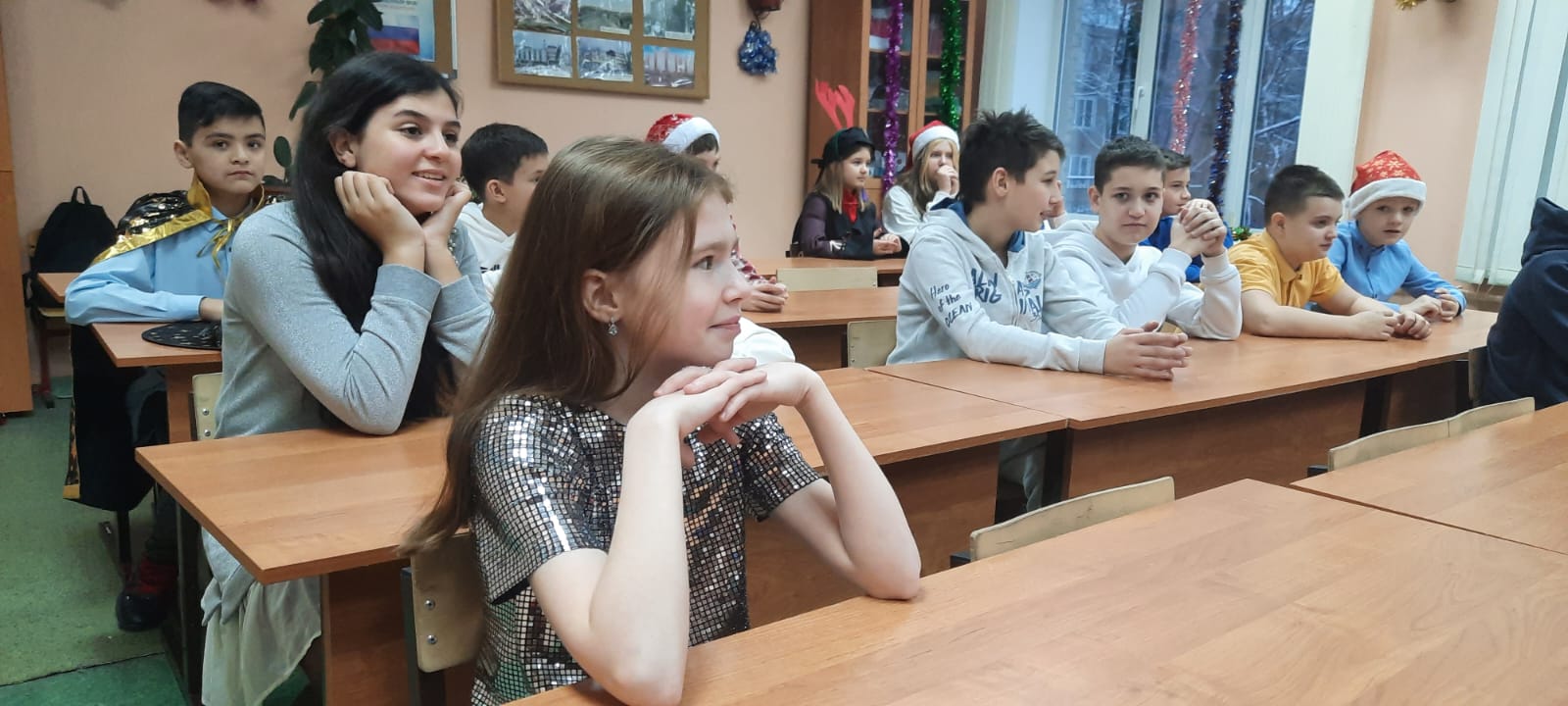 ИЗУЧЕНИЕ МОРФОЛОГИИ
При изучении категории рода использую известные всем правила-инструкции.
О людях и животных мы спрашиваем кто? О вещах мы спрашиваем что?
О мальчике, мужчине говорим он, а о девочке, женщине — она.

По-русски говорят: мальчик пришел, но — девочка пришла; мальчик большой, сильный, но — девочка умная, красивая, добрая.
Запомните! Девочка говорит: «Я рада», мальчик говорит: «Я рад»; девочка говорит: «Я сама», мальчик говорит: «Я сам».
Упражнения
1) распределение данных существительных по группам; 
2) добавление к данным существительным притяжательных местоимений мой, твой, наш, ваш:
	а) это… учебник; б) это… книга; в) это… место); 
3) указание форм единственного числа существительных, употребленных во множественном числе:
	 а) здесь лежат мои учебники; б) где твои словари?; 
4) задание написать в прошедшем времени:
	 а) студент читает текст; б) студентка учит стихи; в) 	письмо лежит в книге).
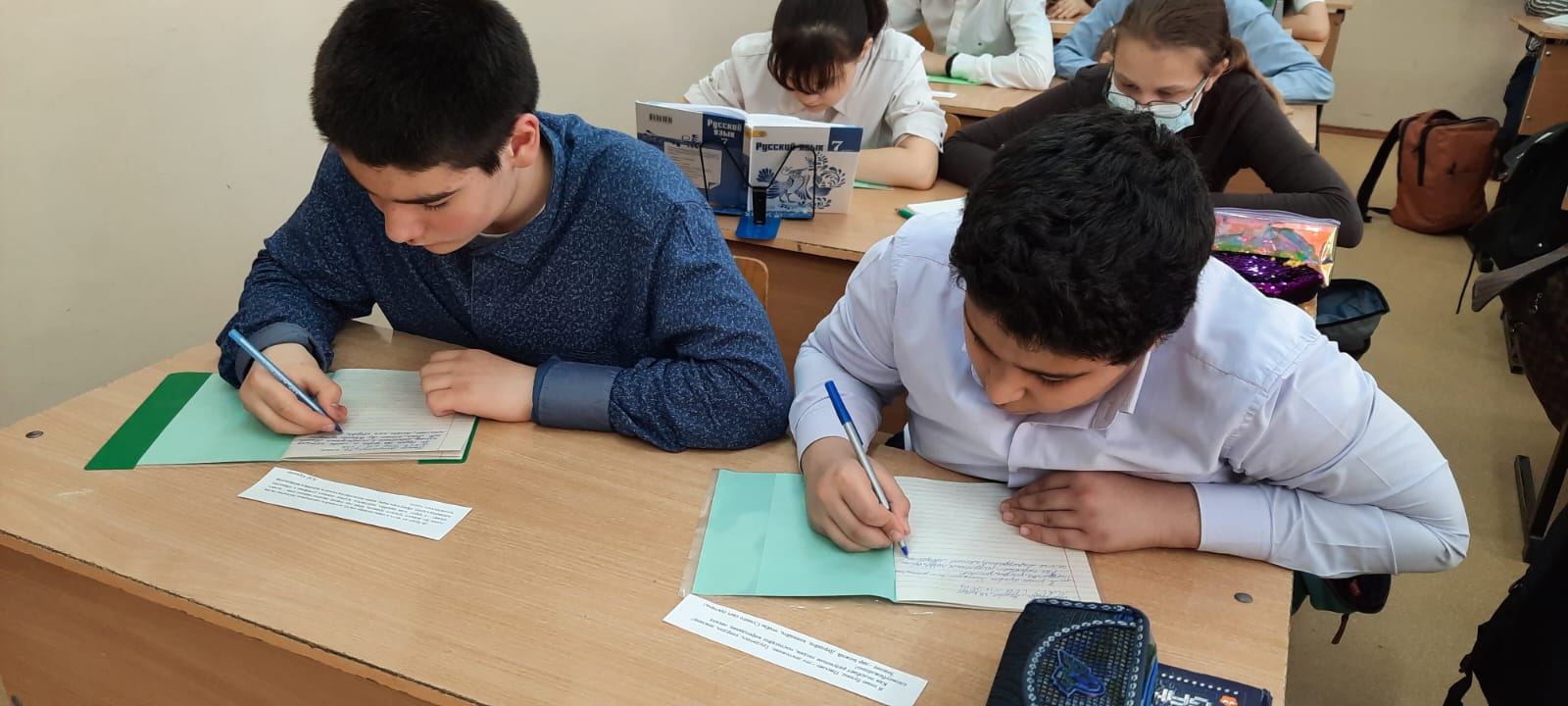 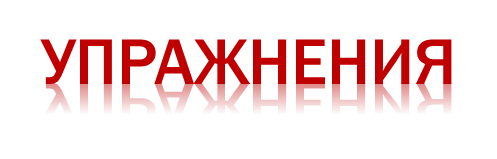 5. Составьте список продуктов, которые надо купить в магазине к приходу гостей.



6. Что надо поставить на стол к приходу гостей на ужин?
В рассказ о приключениях Незнайки пробрались ненужные слова. Найдите их и объясните, почему в паре выделенных слов одно является лишним. Каким местоимением можно заменить подчеркнутые слова?
 
      Незнайка очнулся / очнулась в совсем незнакомом месте. Незнайка лежала / лежал на кровати. Наконец Незнайка открыл / открыла глаза, завертел / завертела ими в разные стороны и увидела / увидел, что лежит в чужой комнате. Перед зеркалом он увидел / она увидела двух малышек, разговаривающих между собой. Один был / одна была в синем платье с завязанным сзади пояском. У малышки были голубые глаза и тёмные волосы, заплетенные в длинную косу. Другой был / другая была в платье с розовыми и фиолетовыми цветочками. Волосы у неё были светлые, почти белые, спускавшиеся на плечи волнами. Малышка надевал / надевала перед зеркалом шляпу и все время трещал / трещала, как сорока. Надев шляпу чуть не на самый затылок, он откинул / она откинула голову назад, прищурил / прищурила глаза и стала смотреться в зеркало. Незнайке стало смешно. Незнайка хрюкнул / хрюкнула, не удержавшись от смеха. Светловолосая моментально отскочил / отскочила от зеркала и подозрительно стал / стала смотреть на Незнайку. Но Незнайка закрыл / закрыла глаза и притворился спящим. Он слышал / слышала, как обе малышки, стараясь не стучать каблучками, подошли к кровати и остановились неподалёку.
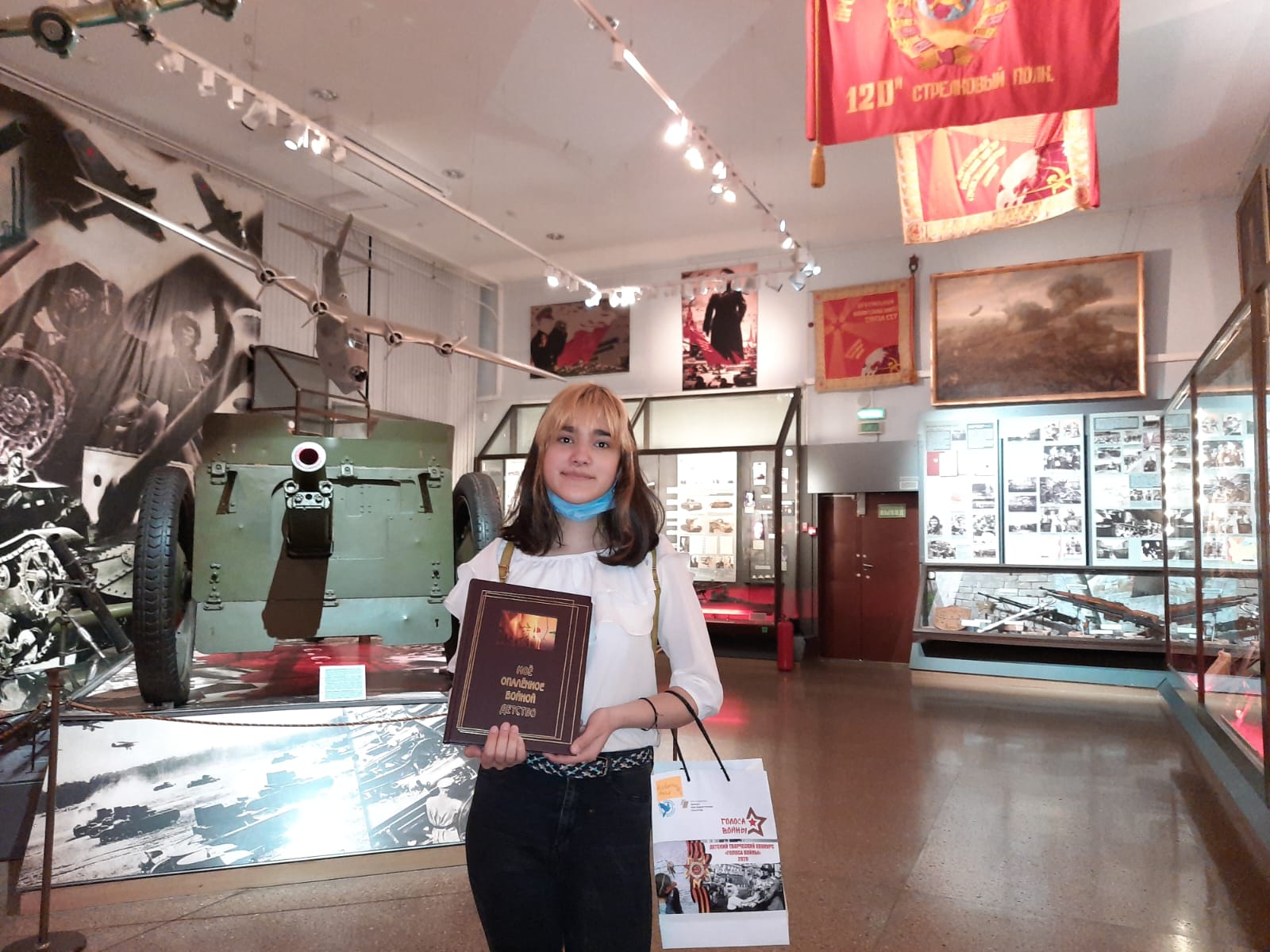 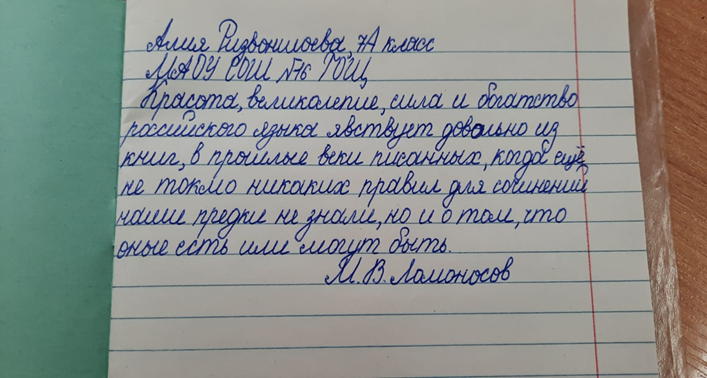 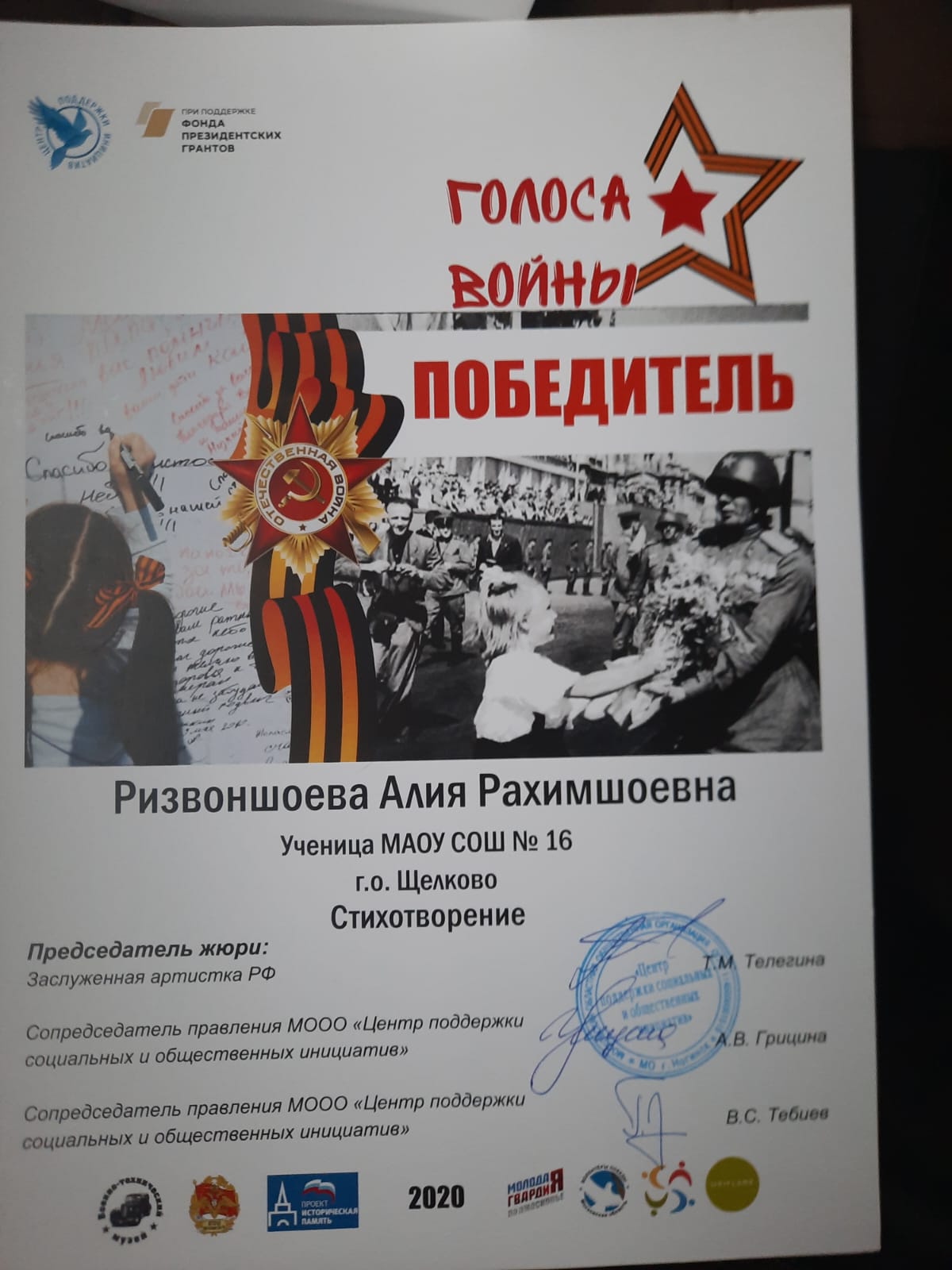 Спасибо за внимание!